Robert Goodman, Ed.D
Centro de Enseñanza y Aprendizaje de NJ
& 
ES Técnica Condado de Bergen  - Teterboro 

bgoodman33@gmail.com

www.njctl.org
New Jersey 
Center for Teaching and Learning
Capacitar a los Profesores ...Liderar el Cambio
www.njctl.org
[Speaker Notes: A Foundation created and initially funded by the NJEA in 2006

Its mission is to empower teachers to lead change so that all children have access to a high quality education

One aspect of that mission is to work with teachers to spread and improve successful programs so that all students benefit]
Iniciativa Progresista de Ciencia  (PSI) & Iniciativa Progresista de Matemáticas (PMI)
PSI desarrollado para enseñar ciencia de ES

 PSI luego utilizado para crear profesores de ciencias de ES

PMI utiliza métodos de PSI para enseñar matemáticas de todos los años

PMI será utilizado para crear profesores de matemáticas de todos los años
Progressive Science Initiative (PSI) & Progressive Mathematics Initiative (PMI)
Desarrollado en una escuela de Nueva Jersey: 1999 - presente

Extendido a más de 50 escuelas de Nueva Jersey: 2007 - presente 

Extendido a la Argentina: 2010 – presente

Extendiendo a RI y CO: 2011

Puede ser que se extienda a África en el 2012
Formación del Profesorado: Nueva Jersey
En los últimos dos años, creamos aproximadamente 

70 nuevos profesores de física 

25 nuevos profesores de química

y entrenamos en los métodos PMI PSI- a aproximadamente 

200 profesores certificados de matematicas y ciencias
Formación del Profesorado: Nueva Jersey
Aquellos profesores enseñaron, o están enseñando a

10.000 estudiantes de Física
     500 estudiantes de Física AP B 
   2500 estudiantes de Química 
     150 estudiantes de Química AP
   4000 estudiantes de Matemáticas
Formación del Profesorado: Otros Estados
Rhode Island
Piloto se inició con la formación de 4 profesores en el verano del 2011  

Va a comenzar la formación de profesores nuevos, con formadores locales, en Julio del 2012 

Colorado
La Fundación Morgridge de la Familia apoya implementaciones con la formación y la tecnología
Argentina
Resultados del 2011 
Traducciones al español de física y algunas de matemáticas 
Creó a 10 entrenadores
Creó a 25 nuevos profesores de física
Entrenó a 75 profesores actualmente certificados en química y matemáticas

Plan del 2012 
Traducciones al español de Química, Física AP B, y más matemáticas
Creación de 20 nuevos entrenadores y la formación de 100 nuevos profesores
África
Misión del Banco Mundial a Gambia - 12/2011 
Se propone dirigir un modelo de Capacitar a los Entrenadores 
Escalable a todos los de Gambia 
Luego, la Unión Africana (600.000 escuelas) 

Reunión con UNESCO y IEEE en Berlín - Abril, 2012
PSI-PMI Methods
Curriculum 

Pedagogia

Asesoramiento Formativo

Asesoramiento sumativo y notas

Tecnologia

Colaboracion cara a cara o virtual
AP Resultados Internacionales y Competitivos
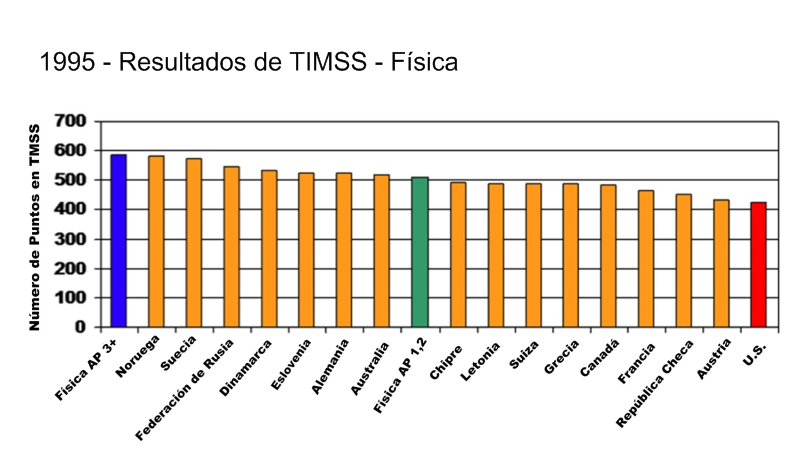 Exámenes de AP como una Meta
Ofrece un métrico estándar  

Reconocido por todos los años, colegios y universidades, estudiantes y padres de familia 

Correlacionado con la competitividad internacional 

Da a los estudiantes el acceso a las mejores universidades, además de becas
CurriculumPSI Secuencia de Cursos: Grados: Secundaria
Algebra II
Pre Calc
CurriculumPSI Secuencia del Curso: Version minimal
CurriculumSecuencia del Curso Tradicional
Exámenes Tomados Ciencia AP  (2010 - Bergen Tech vs Estado Normed)
* los exámenes de Física AP B tomados 18x del promedio del estado
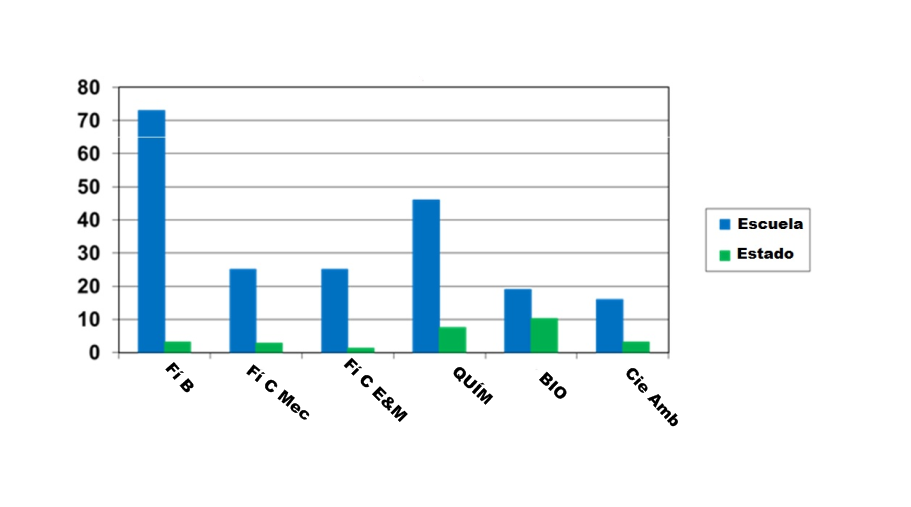 Exámenes Pasados Ciencia AP  (2010 - Bergen Tech vs Estado Normed)
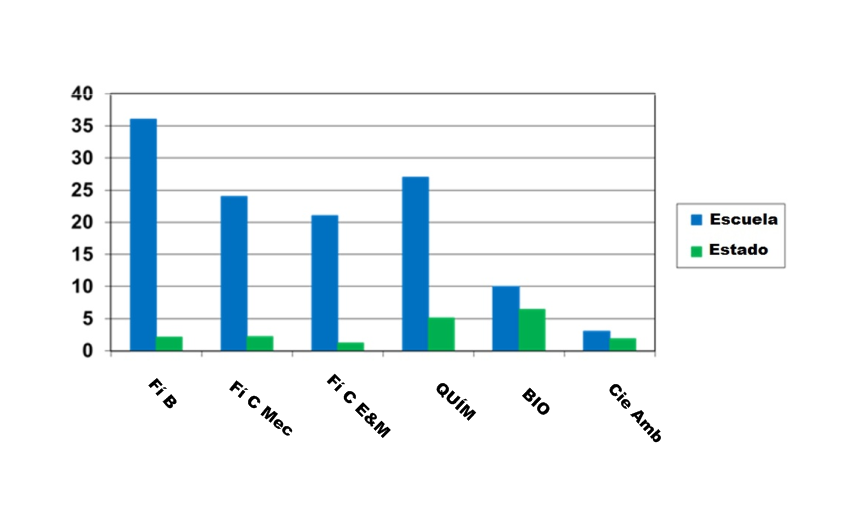 * Los exámenes de Física AP B pasaron 14x el promedio del estado
Pedagogia
Constructivismo social

Mas 

Instruction directa
Pedagogia
Constructivismo Social
Mesas Redondas
Resolucion de problemas 
en grupo
Grupo heterogeneo
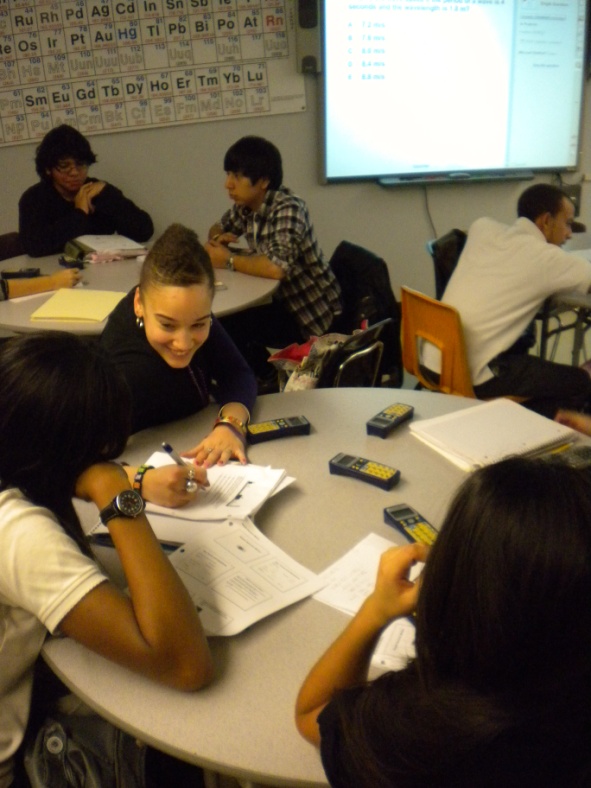 Pedagogia
Instruction Directa
Pizarra interactiva (IWB) Presentacion con Notebook
Asesoramiento formativo con los respondedores
El profesor como parte del grupo social
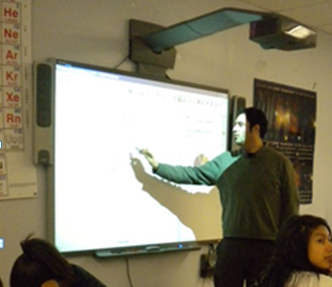 Asesoramiento Formativo
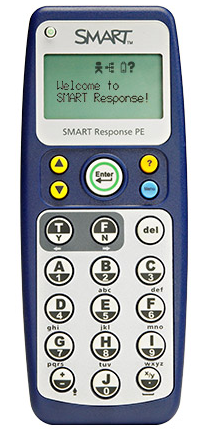 Respondedores para alumnos

Voto anonimo del alumno durante la clase para guiar la instruccion
Instruccion Directa
Ejemplo: Instruccion directa – Sumando decimales
Si usted sabe cómo sumar números enteros entonces usted puede agregar decimales. Sólo siga estos pasos

Paso 1: Ponga los números en una columna vertical, alineando los puntos decimales

Paso 2: Agregue cada columna de dígitos, empezando por la derecha y trabajando hacia la izquierda 

Paso 3: Coloque el punto decimal en la respuesta directamente debajo de los puntos decimales que se alinearon en el Paso 1
Instruccion Directa
Ejemplo: Instruccion directa – sumando decimales
Encuentre la suma.

0.35 + 0,4 + 0,028

Paso 1: Ponga los números en una columna                          0,35
vertical, alineando los puntos decimales                               0,4
                                                                                                +0,028 
Paso 2: Agregue cada columna de dígitos, 
empezando por la derecha y trabajando hacia                       0,350
la izquierda (agregue ceros al final para que                         0,400
todos tengan 3 dígitos a la derecha del punto                      +0,028
decimal).                                                                                    0,778

Paso 3: Coloque el punto decimal en la                                   0,350
respuesta directamente debajo de los puntos                        0,400
decimales que se alinearon en el Paso 1                              + 0,028
                                                                                                    0,778
Asesoramiento Formativo
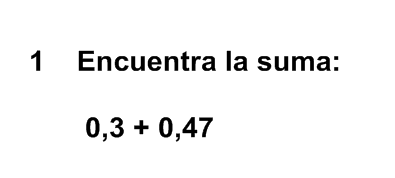 Asesoramiento Formativo
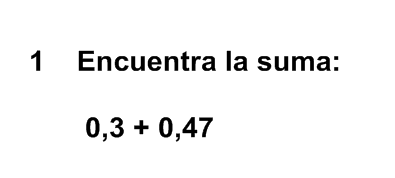 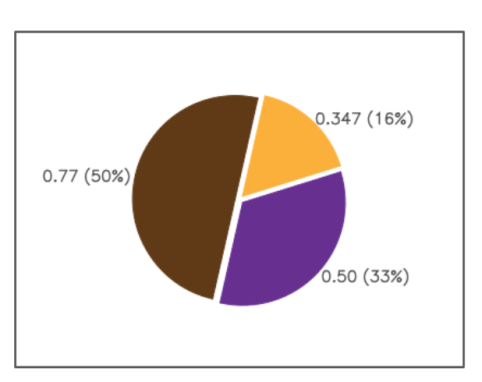 Asesoramiento Sumativo
Grados basados solamente en lo que los alumnos saben y pueden hacer – Examenes, mini examenes y laboratorios

Recuperatorios para todos los examenes

Las notas no son subjetivas

Correlacionado a los examenes de fin de curso 
(APs, EOC Algebra I, Common Core, etc.)
Implementando Más Allá de Teterboro
La tecnología digital hace posible compartir PSI con otras escuelas 

La aplicación de PSI requiere de profesores de física, química y biología  

Sin embargo, hay una escasez de profesores de física y química
Creando Profesores de Ciencias
PSI ha mostrado que "todos los estudiantes pueden aprender la ciencia". 

Creemos que "todos los profesores pueden aprender la ciencia" 

PSI enseña la ciencia a los profesores cualificados. 

El objetivo es conseguir que los mejores profesores se conviertan en los mejores profesores de ciencia: 

"La enseñanza es dificil, la ciencia es fácil"
Programas de Apoyo
Ofrecido a través de la Universidad de Kean-CTL 

Toma a profesores de cualquier área de certificación y los convierte en profesores de Física o Química 

La formación utiliza el mismo plan de estudios y los métodos encontrados en las aulas de PSI 

Los profesores están autorizados provisionalmente para enseñar después de los cursos de introducción
CTL Crea Profesores de Fisica
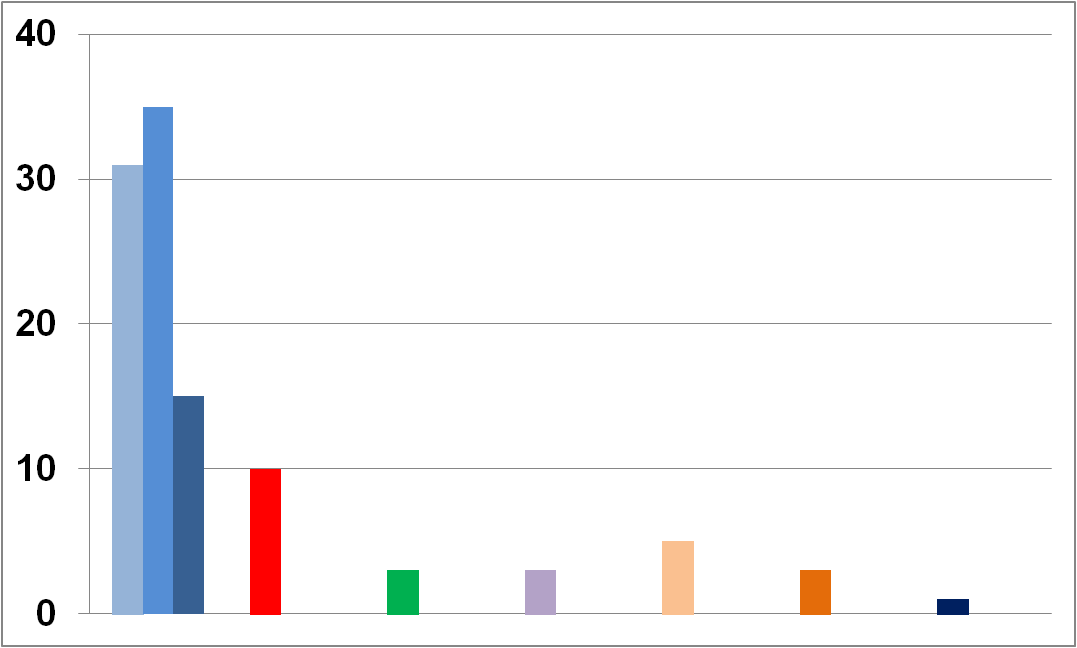 PSI
NJ 
5 yr Avg
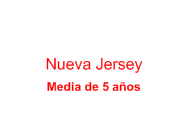 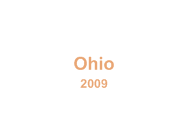 OH 
2009
NC 
2009
MA
2009
GA 
2009
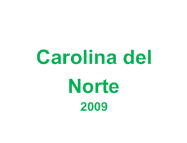 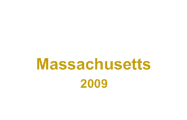 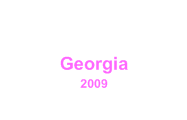 2012
2010
DE
2009
2011
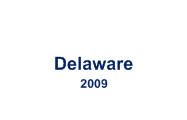 [Speaker Notes: Significant continual improvement in quantitative measures: AP exams taken; AP exams passed; state tests passed; and SAT subject test scores

High levels of student interest in science and math based on elective choices and college majors

High student and teacher morale
An ability to “grow its own” great teachers on an ongoing basis along with low turnover of current teachers]
Fisica AP  Grados de participacion B
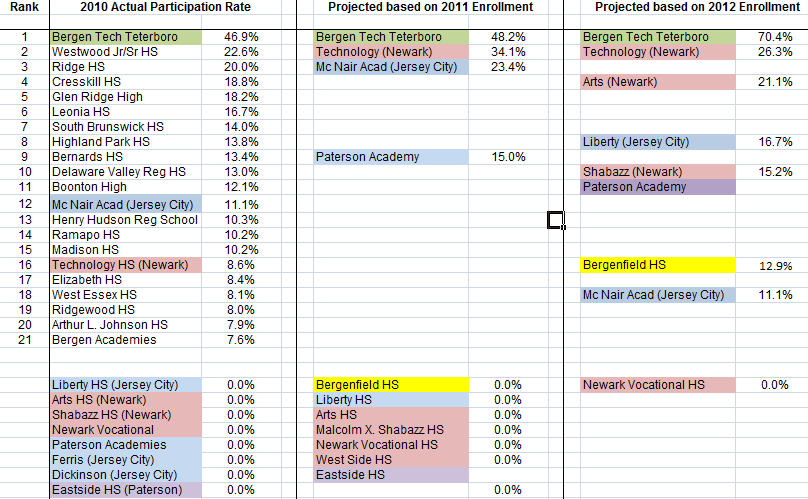 Aprendizaje hacia adelante – Informe Nacional
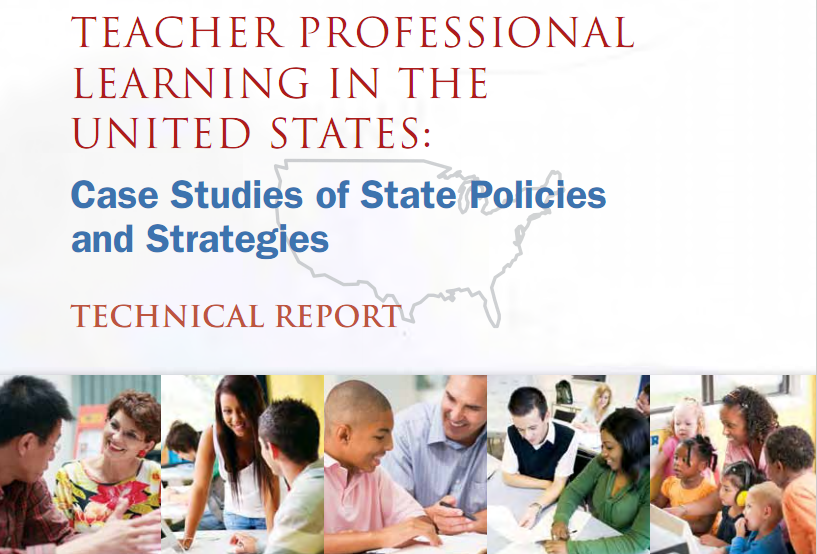 Aprendizaje hacia adelante  Informe Nacional
"El Centro para la Enseñanza y el Aprendizaje de Nueva Jersey (NJCTL) ha estado haciendo un trabajo revolucionario en el desarrollo profesional en la instrucción de matemáticas y ciencias... utilizando el innovador plan de estudios del Profesor del Año 2006 de Nueva Jersey Robert Goodman... para crear la Iniciativa Progresiva Científica... "
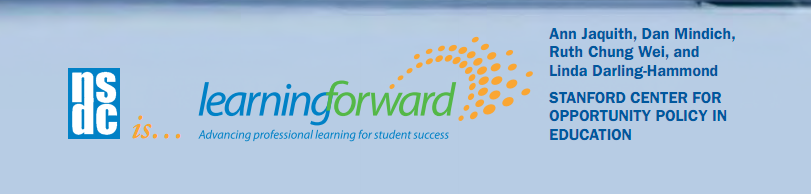 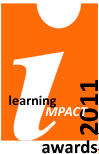 2011 IMS 
Premio al impacto sobre el Aprendizaje
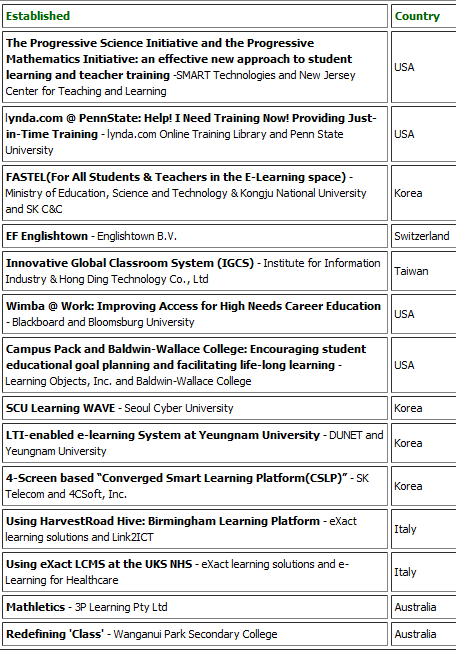 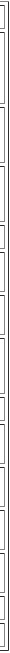 La iniciativa de la Ciencia y el progreso de la Iniciativa de Matematicas Progresiva: un enfoque nuevo y eficaz para los estudiantes, el aprendizaje y la formacion de los profesores-  Tecnologias SMART y Nueva Jersey, Centro de ensenanza y Aprendizaje.
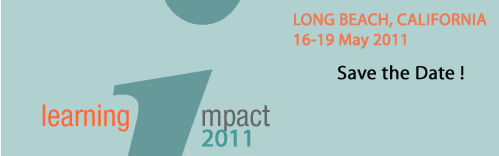 Premio IMS Impacto en el Aprendizaje 2011
Iniciativa Progresista de Matemáticas (PMI)
Métodos PSI utilizados para crear PMI
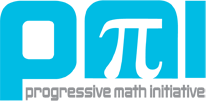 Centro de Matemáticas Común
Centro Común adoptado por 47 estados 

Los libros de texto actuales no están alineados con Centro Común, necesitan ser reemplazados 

Sin embargo, los libros de texto se están convirtiendo en obsoletos; los distritos no quieren comprar nuevos 

Libre, muy eficaz, los materiales del curso alineados con Centro Común son de importancia crítica
Cursos de Matemáticas PMIGratis para uso no comercial
Jardín de Infantes   	Grado 8  
Grado 1				Grado 8 / Álgebra I
Grado 2				Álgebra I
Grado 3				Geometría
Grado 4				Álgebra II / Trig
Grado 5				Pre-Cálculo 
Grado 6				Cálculo AP A/B
Grado 7 				Álgebra Universitaria 
Grado 7 - Acelerado
Cursos de Ciencias PSI Gratis para uso no comercial
Física basada en Álgebra 	
Física AP B (basada en trigonometría) 	
Física AP C: Mecánica (basada en cálculo) 
Física AP C: E&M (basada en cálculo) 
Química 
Química AP 
Biología 
Biología AP (en proceso de revisión para el nuevo examen de AP)
Contenido Digital del Curso Gratis
Cursos Publicados

Mayor parte de Matemáticas en todos los años.  

Álgebra Universitaria 

Mayor parte de Ciencias de                     Escuela Secundaria
www.njctl.org
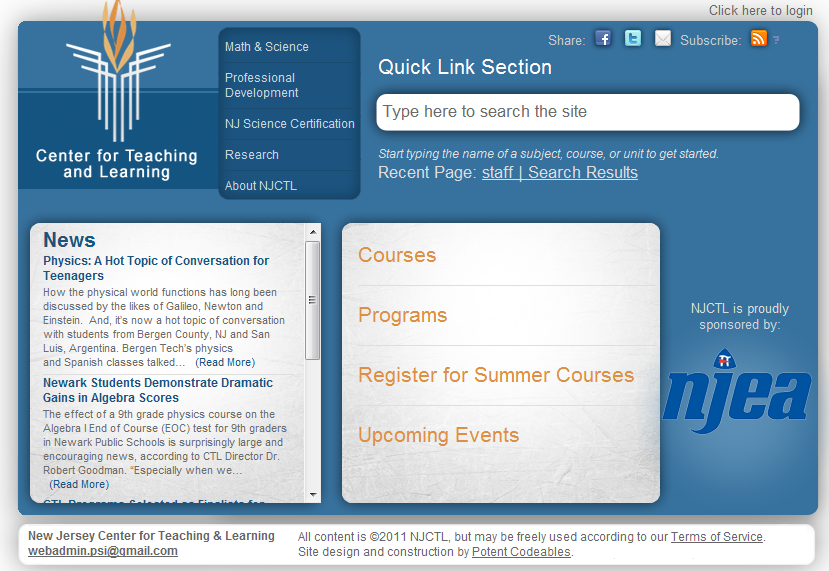 Contenido Digital del Curso Gratis
Todo el mundo puede ver todo el contenido, excepto las evaluaciones, en www.njctl.org

Inscripción gratuita para los profesores para acceder a todas las evaluaciones
Contenido Digital del Curso Gratis
Alrededor de 44.000 diapositivas 

50+ escritores 

A 30 segundos por diapositiva, se necesitarían 15 días enteros para verlas todas 

Creciendo rápidamente
Análisis de Sitios Web
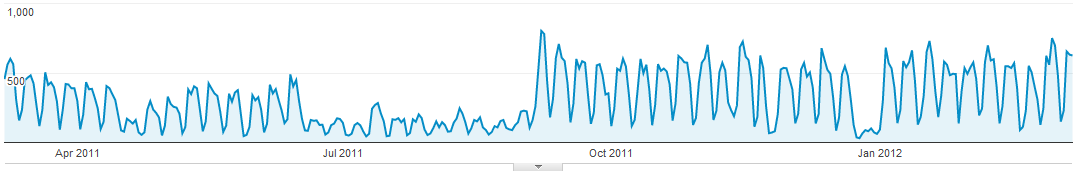 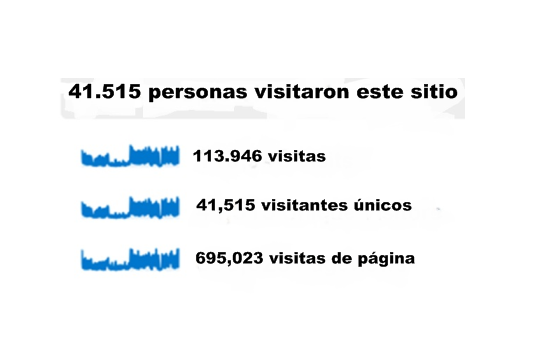 Análisis de Sitios Web
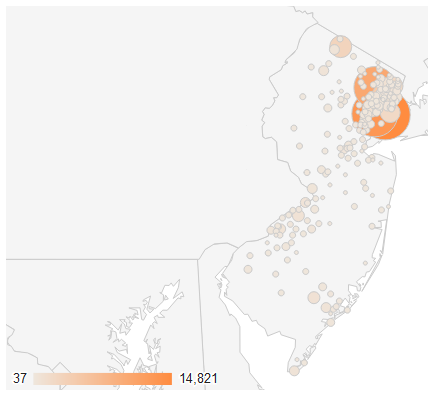 88.403 visitas de 412 ciudades
88,403 visits from 412 cities
Análisis de Sitios Web
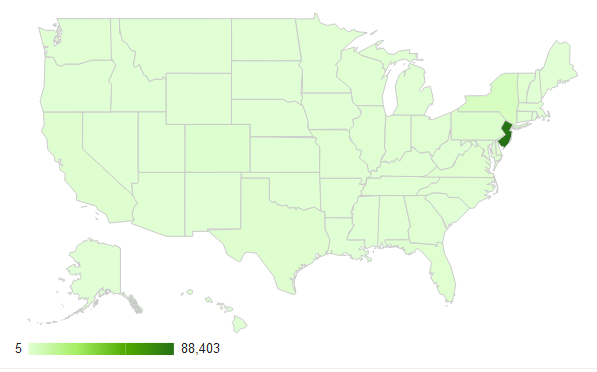 108,636 visits from 50 states
Analítica de Sitio Web en Septiembre
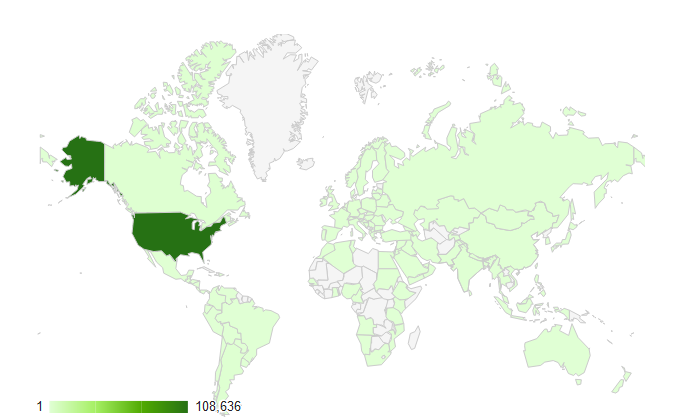 113.946 visitas de 131 países
PSI-PMI Cambio de Paradigma
Arthur Levine, presidente de Woodrow Wilson describe el metodo en estas palabras:

“Hay un cambio desde la enseñanza al aprendizaje, del que trabaja solo, a la colaboracion, del aprendizaje pasivo al activo, desde lo analogico a lo digital, desde enseñar a una clase a compartir la autoridad para educar todos los niños en una escuela o mas alla”
PSI-PMI Cambio de Paradigma
Para que mundo estamos preparando a nuestros alumnos?

Trabajo Aislado: 
Memoria factica;
Sentados en silencio;
transcribiendo; 
aceptando
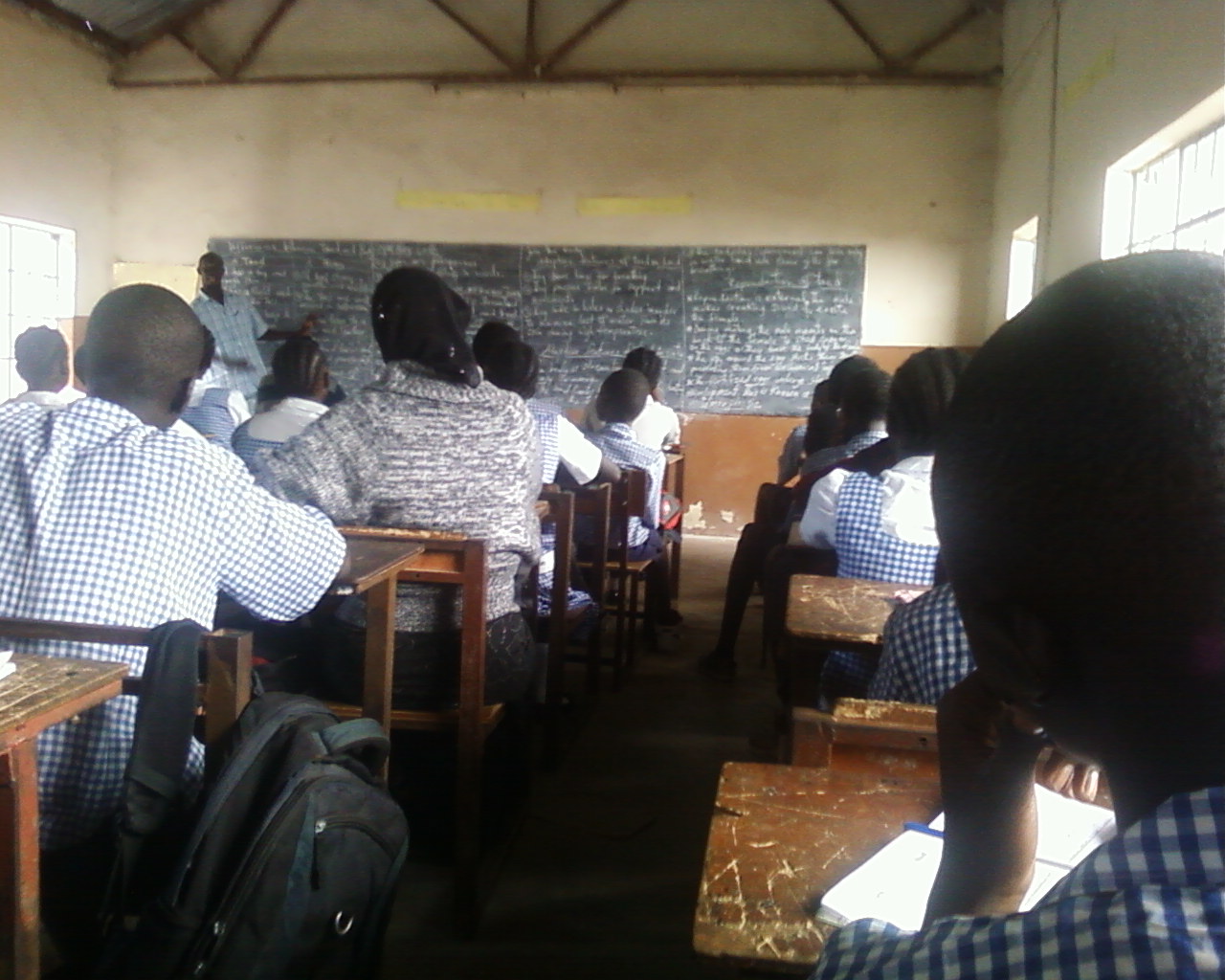 PSI-PMI Cambio de Paradigma
Para que mundo estamos preparando a nuestros alumnos ?


Trabajo Colaborativo:
Pensamiento critico; 
Resolucion de conflictos;
hablar;
debatir
preguntar
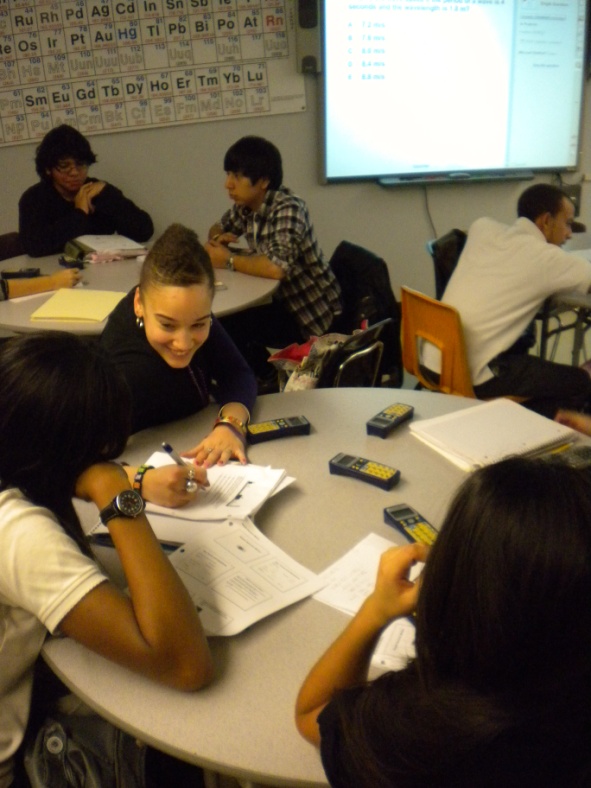 PSI-PMI Cambio de Paradigma
La tecnologia digital ha hecho posible un nuevo paradigma para la enseñanza y el aprendizaje.

No existen motivos para construir un nuevo sistema con el antiguo paradigma. 

Construir con el nuevo paradigma.
New Jersey 
Centro para la enseñanza 
y el aprendizaje
Capacitar a los Profesores ...Liderar el Cambio
www.njctl.org
[Speaker Notes: A Foundation created and initially funded by the NJEA in 2006

Its mission is to empower teachers to lead change so that all children have access to a high quality education

One aspect of that mission is to work with teachers to spread and improve successful programs so that all students benefit]